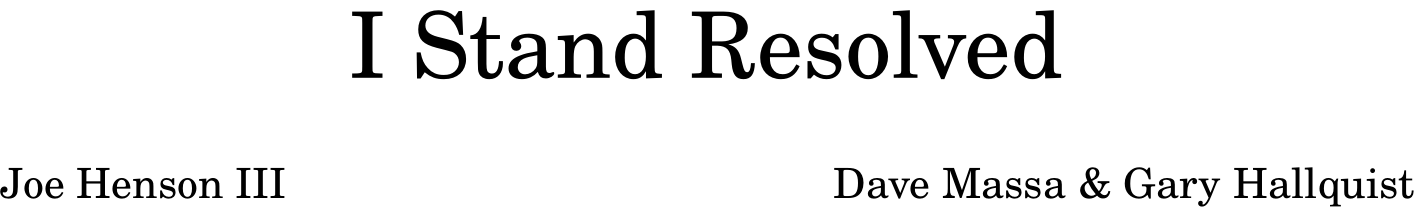 © 2017 Declaring Glory. This hymn may be freely reproduced and distributed but NOT sold for profit.
[Speaker Notes: You are welcome to use or modify these PowerPoints as needed. Feel free to change the design or layout to suit your ministry, school, home, or company. More PowerPoint slides can be found at mobilehymns.org]
© 2017 Declaring Glory. This hymn may be freely reproduced and distributed but NOT sold for profit.
© 2017 Declaring Glory. This hymn may be freely reproduced and distributed but NOT sold for profit.
© 2017 Declaring Glory. This hymn may be freely reproduced and distributed but NOT sold for profit.
© 2017 Declaring Glory. This hymn may be freely reproduced and distributed but NOT sold for profit.
© 2017 Declaring Glory. This hymn may be freely reproduced and distributed but NOT sold for profit.
© 2017 Declaring Glory. This hymn may be freely reproduced and distributed but NOT sold for profit.
© 2017 Declaring Glory. This hymn may be freely reproduced and distributed but NOT sold for profit.
© 2017 Declaring Glory. This hymn may be freely reproduced and distributed but NOT sold for profit.
© 2017 Declaring Glory. This hymn may be freely reproduced and distributed but NOT sold for profit.
© 2017 Declaring Glory. This hymn may be freely reproduced and distributed but NOT sold for profit.
© 2017 Declaring Glory. This hymn may be freely reproduced and distributed but NOT sold for profit.
© 2017 Declaring Glory. This hymn may be freely reproduced and distributed but NOT sold for profit.